Principles of electrical science
Force on current-carrying conductor
Force on current-carrying conductor
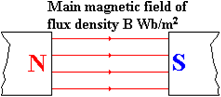 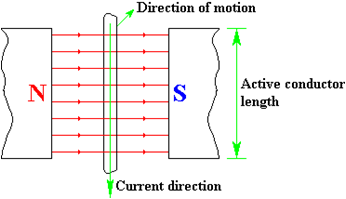 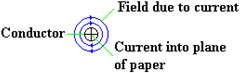 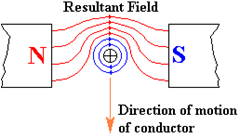 Force on current-carrying conductor
Changing direction of current
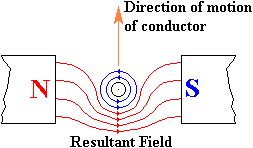 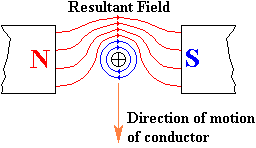 Force on current-carrying conductor
Changing direction of flux
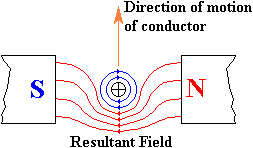 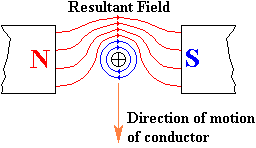 Force on current-carrying conductor
Force on current-carrying conductor
Example 1
A conductor of 20cm in length is situated perpendicularly in a magnetic field of flux density of 5 teslas and has a current of 10A flowing through it. Calculate the force on the conductor.
Force on current-carrying conductor
Example 2
A conductor of 0.5m in length is situated perpendicularly in a magnetic field of flux density of 10 teslas and has a current of 15A flowing through it. Calculate the force on the conductor.
Force on current-carrying conductor
Fleming’s left hand motor rule
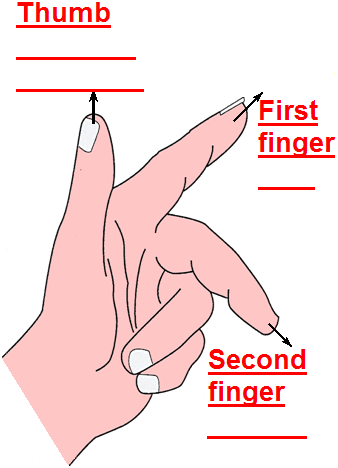 Directionof motion
Field
Current
Principles of electrical science
The end